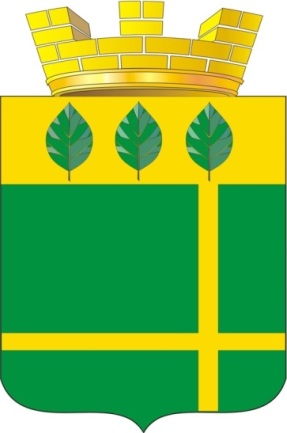 БЮДЖЕТ ДЛЯ ГРАЖДАН
ОТЧЕТ ОБ ИСПОЛНЕНИИ БЮДЖЕТА
города Черепановоза 2021 год
ИСПОЛНЕНИЕ БюджетаГОРОДА ЧЕРЕПАНОВО за 2021 год
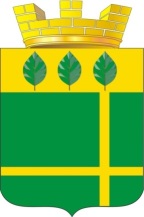 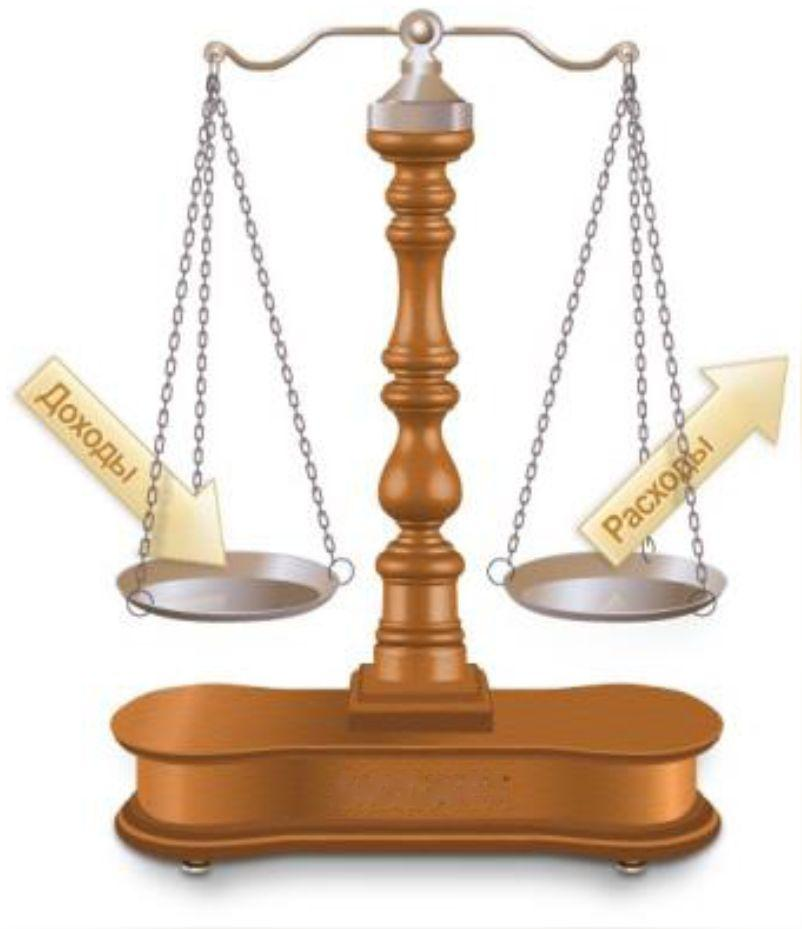 Доходы бюджета города Черепановоза 2021 год, тыс. руб.
Слайд 3
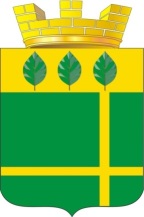 Налоговые доходы бюджета
города Черепаново за 2021 год, тыс. руб.
Слайд 4
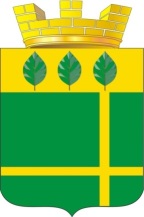 неналоговые доходы бюджета
города Черепаново за 2021 год, тыс. руб.
Слайд 5
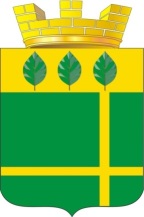 Безвозмездные поступления в бюджет города Черепаново, тыс. руб.
Слайд 6
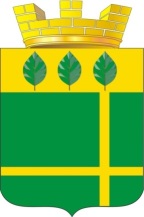 Доходы бюджета города Черепаново ВСЕГО, тыс. руб.
Слайд 7
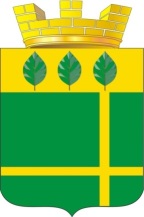 Структура расходов бюджета
города Черепаново
Слайд 8
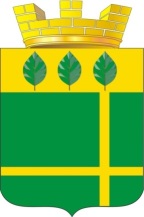 Структура расходов бюджета
города Черепаново, тыс. руб.
Слайд 9
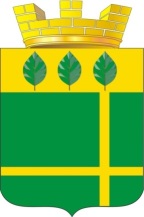 Расходы бюджета города Черепаново ВСЕГО, тыс. руб.
Слайд 10
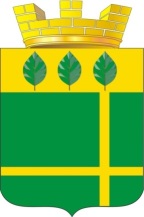 Источники финансирования дефицита бюджета города Черепаново, тыс. руб.
Слайд 11
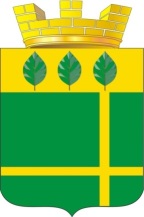 Слайд 12
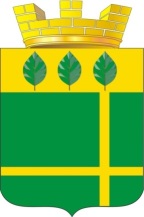 Всю информацию об исполнении бюджета за 2021 год можно найти на официальном сайте администрации города Черепаново:www.admcherepanovo.ru в разделе «Бюджет для граждан»
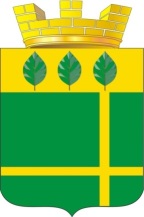 Спасибо за внимание!